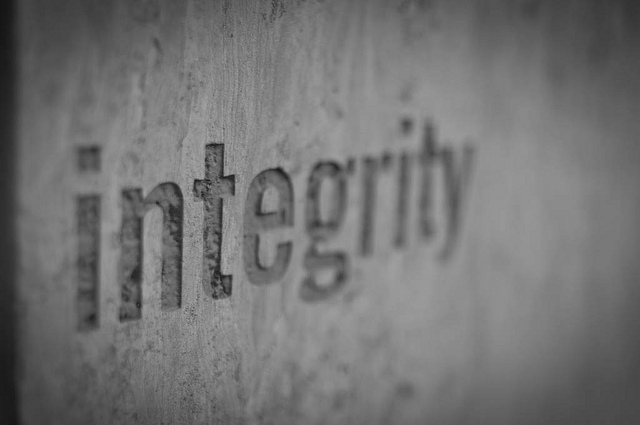 Research Ethics and Integrity
UASP Fellowships in Research Management
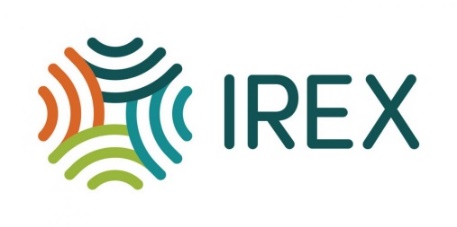 [Speaker Notes: Photo credit: Chris Evans, https://www.flickr.com/photos/drumminhands/7114464945 
License: https://creativecommons.org/licenses/by/2.0/]
Session Objectives
By the end of the session you should
Understand the key components of responsible research conduct 
Understand how to ensure research integrity and good ethical practice at your own institution  
Be able to critically evaluate your own institution’s approach to research integrity and ethics
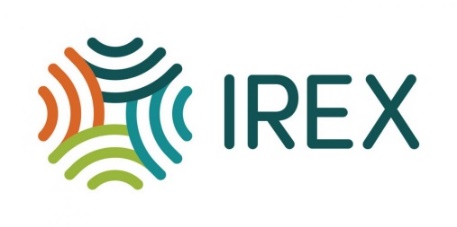 Session Outline
The problem 
Causes of misconduct 
Responsible conduct of research  
Linking back to research governance
Questionable research practices 
Preventative measures  
Mini research misconduct case studies
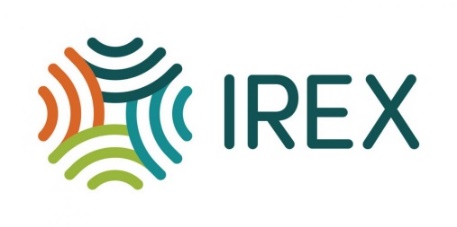 The problem
2% - 14% of scientists have admitted to or observed fabricated or falsified data 
33% - 72% have admitted to or observed “questionable research practices”

How do we solve this problem?
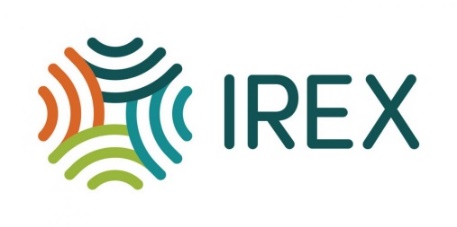 [Speaker Notes: http://journals.plos.org/plosone/article?id=10.1371/journal.pone.0005738]
Table 1. Results to a survey of extent of and response to research misconduct in low- and middle-income countries.
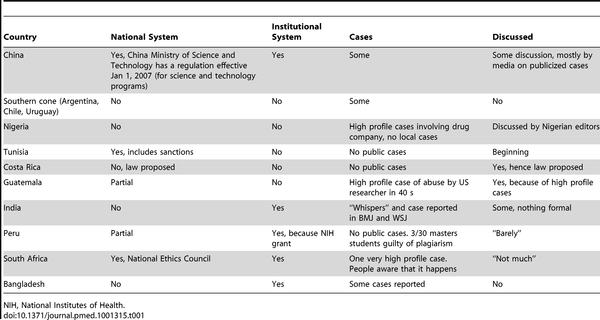 Ana J, Koehlmoos T, Smith R, Yan LL (2013) Research Misconduct in Low- and Middle-Income Countries. PLoS Med 10(3): e1001315. doi:10.1371/journal.pmed.1001315
http://journals.plos.org/plosmedicine/article?id=info:doi/10.1371/journal.pmed.1001315
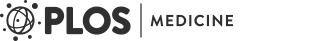 [Speaker Notes: http://journals.plos.org/plosmedicine/article?id=10.1371/journal.pmed.1001315]
Causes of misconduct
Pressure to publish (contested)
Unsupportive research environments 
Human frailty (temptation, rationalization, ambition, incrementalism, peer pressure etc.) 
Lack of research integrity policies
Cash reward for publication 
Cultures and situations were mutual criticism is hampered
Early career researchers
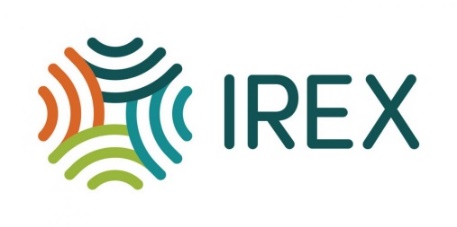 [Speaker Notes: http://retractionwatch.com/2015/06/10/pressure-to-publish-not-to-blame-for-misconduct-says-new-study/ 
Scientific misconduct is more likely in countries that lack research integrity policies, in countries where individual publication performance is rewarded with cash, in cultures and situations were mutual criticism is hampered, and in the earliest phases of a researcher’s career.

https://nationalethicscenter.org/resources/146/download/2MC%20methodology.pdf]
 Ambition Group/peer/authority pressure Entitlement Deception Incrementalism Embarrassment Stupid Systems]
Responsible Conduct of Research
Comprehensive response to misconduct
prevention, investigation, punishment, correction
Closely linked to session on research governance 
Research ethics (moral standards)
Research integrity (professional standards)
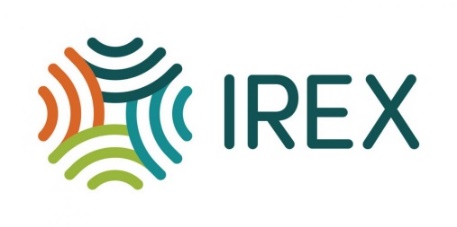 [Speaker Notes: Tends to be a focus on FFP but the real damage is done by QRP. 

http://www.mrc.ac.za/ethics/Researchintegrity.pdf
http://journals.plos.org/plosone/article?id=10.1371/journal.pone.0005738
http://www.phdontrack.net/share-and-publish/co-authorship/]
Research Governance
Standards
Organizational Structures, Policies and Procedures
Enabling Environment
Monitoring and Corrective Action
Learning and Adaptation
[Speaker Notes: Procedures governing how]
Research Integrity & Ethics
Research Standards
Research Conduct Code
Research Ethics Code
University Research Ethics Committee
Deans and Directors
Faculty Research Governance/Ethics Committee 
Dean and Faculty
Faculty Research Governance/Ethics   Committee 
Dean and Faculty
Faculty Research Governance/Ethics Committee 
Dean and Faculty
Departmental Approval
Departmental Approval
Departmental Approval
Training, Advice and Guidance
Research Support Office
Research Ethics Officers
Professional Development
Disciplinary Procedures and Corrective Actions
[Speaker Notes: Procedures governing how]
Responsible Conduct of Research
Broader than Research Ethics
How we conduct research 
How we interact with other researchers
How we interact with society 
Absence of FFP
Falsification of data; Fabrication of results; Plagiarism 
Absence of Questionable Research Practices (QRP)
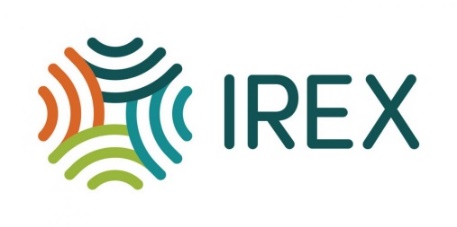 [Speaker Notes: Tends to be a focus on FFP but the real damage is done by QRP. 

http://www.mrc.ac.za/ethics/Researchintegrity.pdf
http://journals.plos.org/plosone/article?id=10.1371/journal.pone.0005738
http://www.phdontrack.net/share-and-publish/co-authorship/]
Questionable Research Practices
Focus is often on FFP but often the real damage is done by QRP 
Misrepresentation
Poor data management 
Poor record keeping 
Inaccuracy 
Bias/conflicts of interest 
Duplicate publication 
Selective reporting 
Miss-use of authorship (gift authorship/guest authorship)
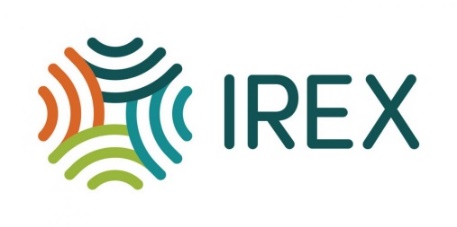 [Speaker Notes: Tends to be a focus on FFP but the real damage is done by QRP. 

http://www.mrc.ac.za/ethics/Researchintegrity.pdf
http://journals.plos.org/plosone/article?id=10.1371/journal.pone.0005738
http://www.phdontrack.net/share-and-publish/co-authorship/]
Why have an integrity policy?
Compliance 
Reputational risk 
http://ori.hhs.gov/case_summary 
Decrease disputes and misunderstandings
Provide a platform for conversations about ‘sticky’ issues 
Improve moral and ethical decision-making skills
Protect the interests and welfare of subjects of research
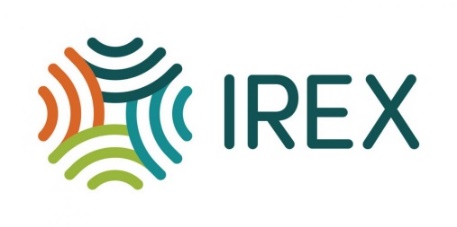 [Speaker Notes: http://research-ethics.net/educational-settings/research-context/Instructor's%20Guide%20v7-Final.pdf]
Preventative Measures
Code of Conduct
Clear policies and procedures for research approval and research misconduct 
Consultation service 
Checklists
Training 
Integrate research ethics training into all research methods training (inc. undergraduate)
Using Cases for teaching research ethics
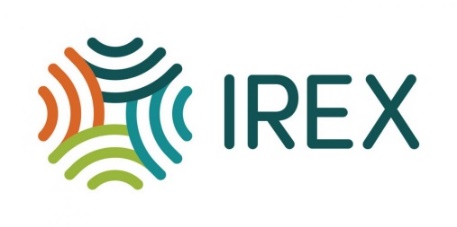 [Speaker Notes: http://research-ethics.net/educational-settings/research-context/Instructor's%20Guide%20v7-Final.pdf
CHECKLISTS 1. Criteria for authorship 2. Recordkeeping 3. Standards for sharing 4. Ownership of materials (including plagiarism) 5. Risks of bias and how they can be addressed 6. Roles and responsibilities for mentors and trainees 7. Risks and benefits of collaborations 8. Writing of grants or protocols 9. Conflicts of commitment 10. Asking questions, consensus building, and whistleblowing]
Guidance on Good Research Practice
‘Singapore Statement’ on Research Integrity
http://www.singaporestatement.org/statement.html  
UK Research Integrity Office: Code of good practice for research
http://www.ukrio.org/wp-content/uploads/UKRIO-Code-of-Practice-for-Research.pdf
 US Office of Research Integrity
http://ori.hhs.gov
14
[Speaker Notes: Common standards for research ethics that transcend national boundaries]
Code of Conduct
Research design
Collaborative working 
Conflicts of interest 
Research involving human participants, human material or personal data 
Research involving animals 
Health and safety 
Intellectual property 
Finance 
Collection and retention of data 
Monitoring and audit 
Peer review 
Publication and authorship
15
[Speaker Notes: http://www.ukrio.org/wp-content/uploads/UKRIO-Code-of-Practice-for-Research.pdf]
Research Ethics Checklist
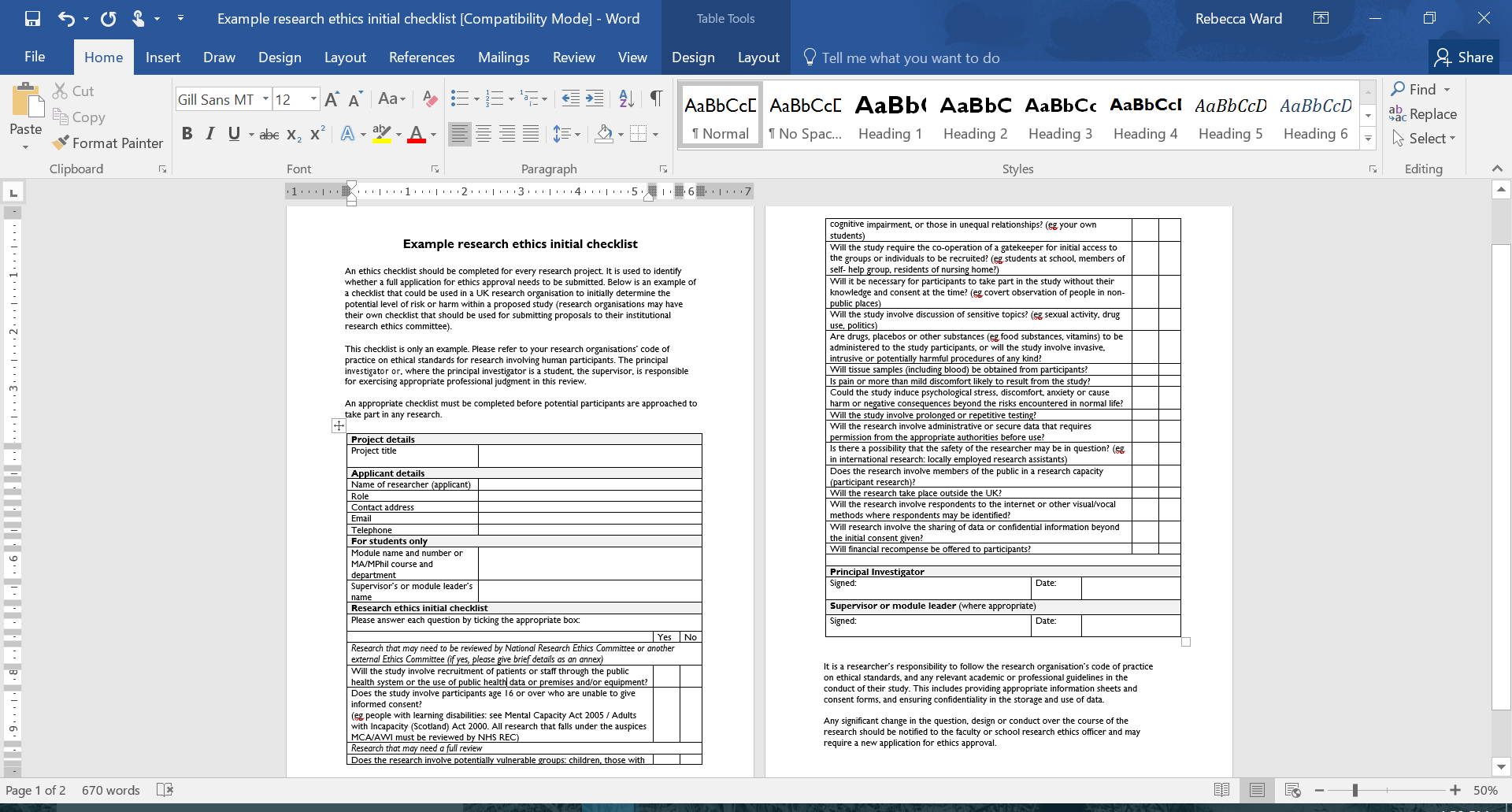 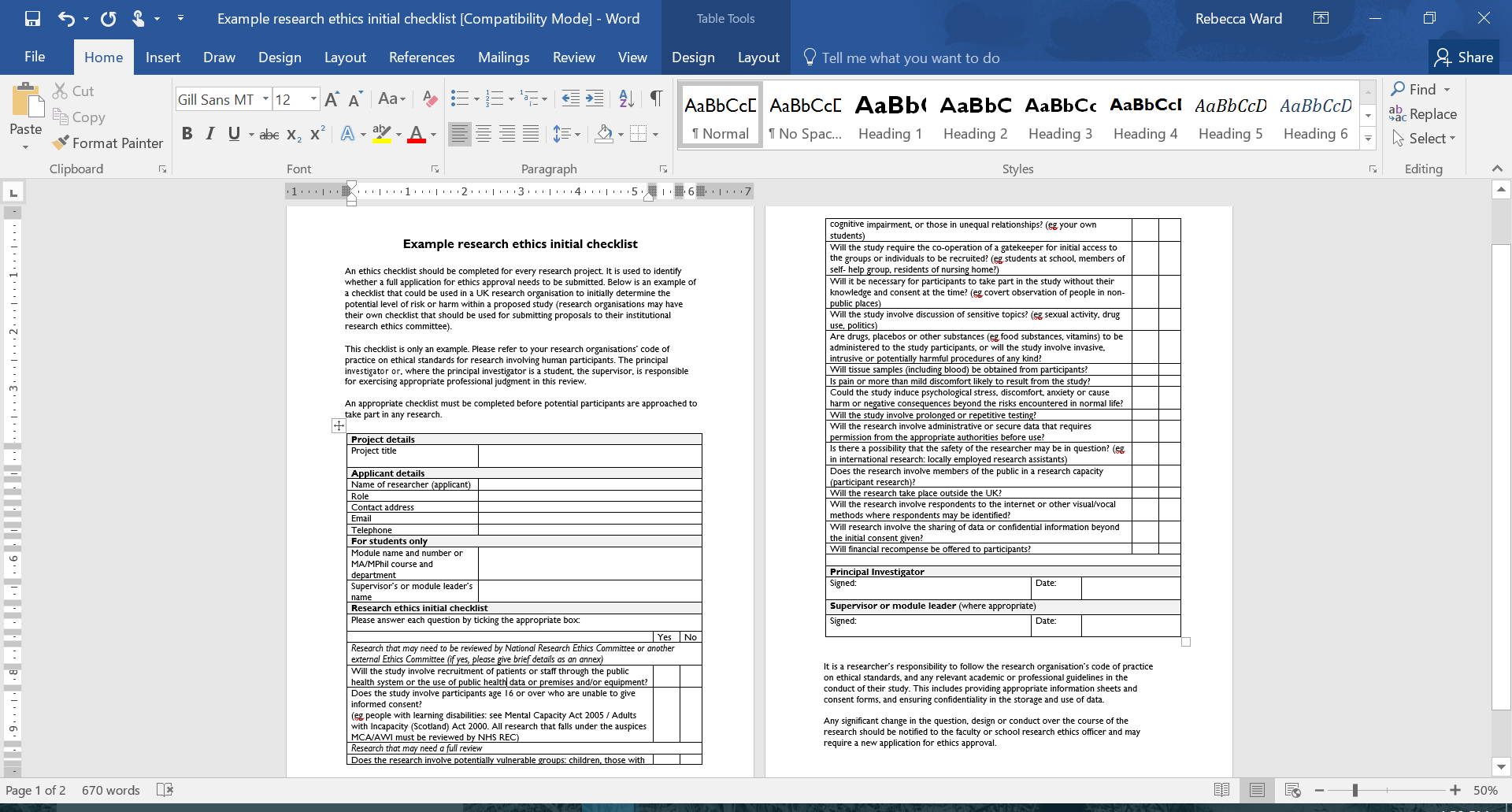 Source: http://www.esrc.ac.uk/files/funding/guidance-for-applicants/ethics/example-research-ethics-initial-checklist
[Speaker Notes: http://www.esrc.ac.uk/files/funding/guidance-for-applicants/ethics/example-research-ethics-initial-checklist/]
Research Integrity Checklist
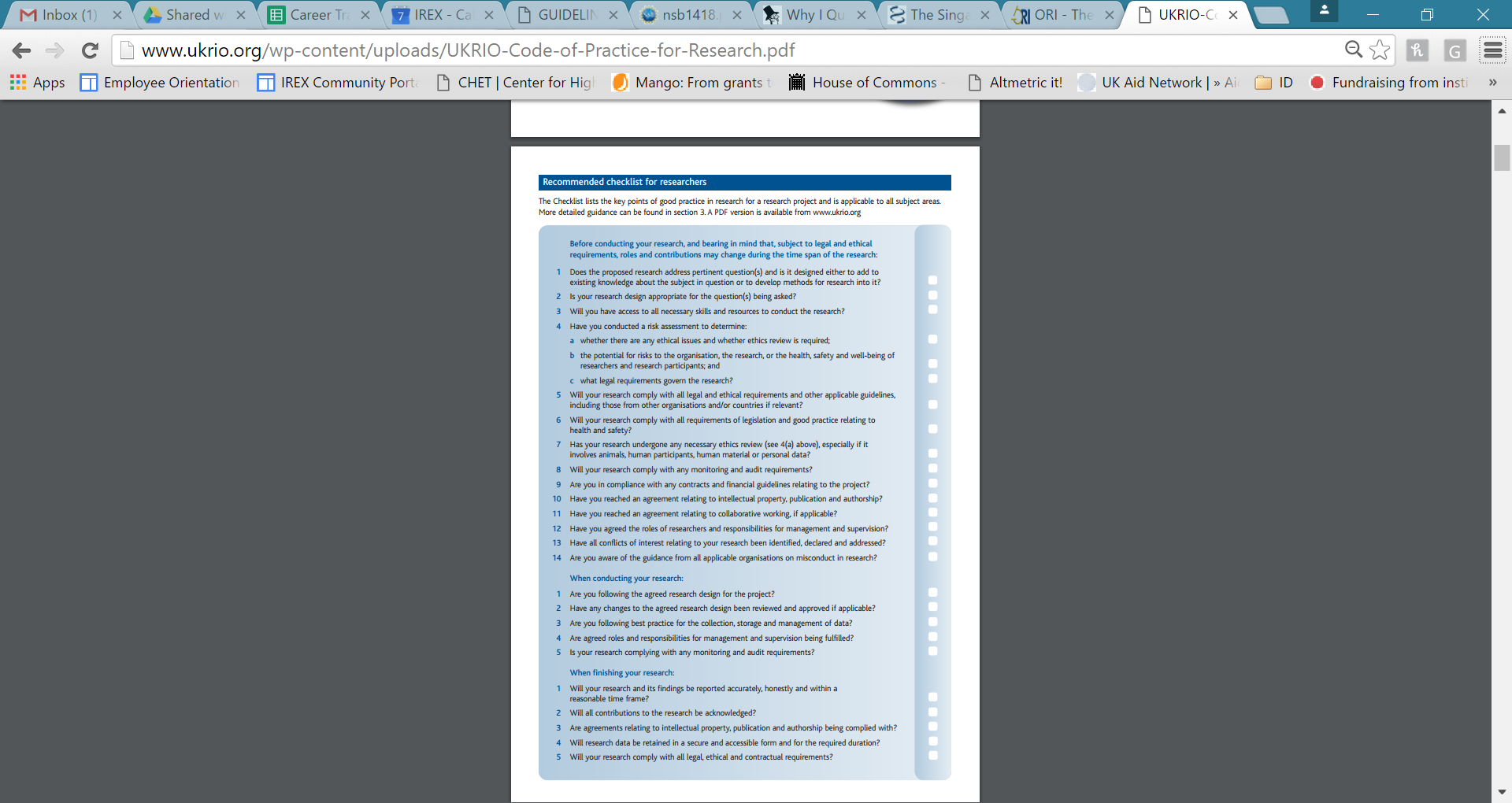 http://www.ukrio.org/wp-content/uploads/UKRIO-Code-of-Practice-for-Research.pdf
17
[Speaker Notes: Common standards for research ethics that transcend national boundaries]
Embedding Discourse into Research Environment
Values established in research groups
‘Training’ must be embedded and continuous 
Mentoring (with clear checklist of responsibilities) 
Ad hoc conversations 
Research group / lab meetings 
Clubs 
Research lectures or seminar series
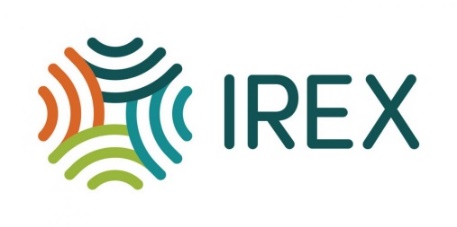 [Speaker Notes: http://www.ncbi.nlm.nih.gov/pmc/articles/PMC1871751/
http://research-ethics.net/educational-settings/research-context/Instructor's%20Guide%20v7-Final.pdf]
Response
Mechanisms for reporting misconduct? 
Online reporting, hotline, mentor 
https://johnshopkinsspeak2us.tnwreports.com/ 
Clear disciplinary procedure (including appeals)
http://www.hopkinsmedicine.org/som/faculty/policies/facultypolicies/research_misconduct.html 
Learning from mistakes
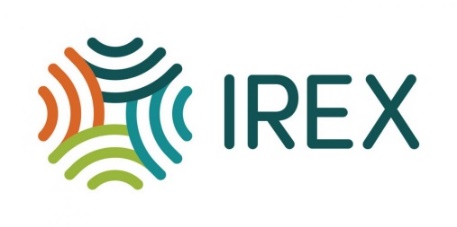 Case Study Exercise
In your group, read your case study and discuss the following questions
What are the research integrity issues arising?
What should the researcher do?
What systems, processes and resources do you have at your institution to guide their behavior? 
Do you identify any gaps in your institution?
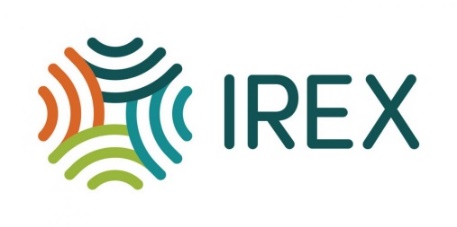 [Speaker Notes: https://nationalethicscenter.org/resources/146/download/2MC%20methodology.pdf
https://nationalethicscenter.org/resources/144/download/data_2MC_smoking_gun.pdf

For more excellent case studies see: http://ori.hhs.gov/rcr-casebook-stories-about-researchers-worth-discussing]